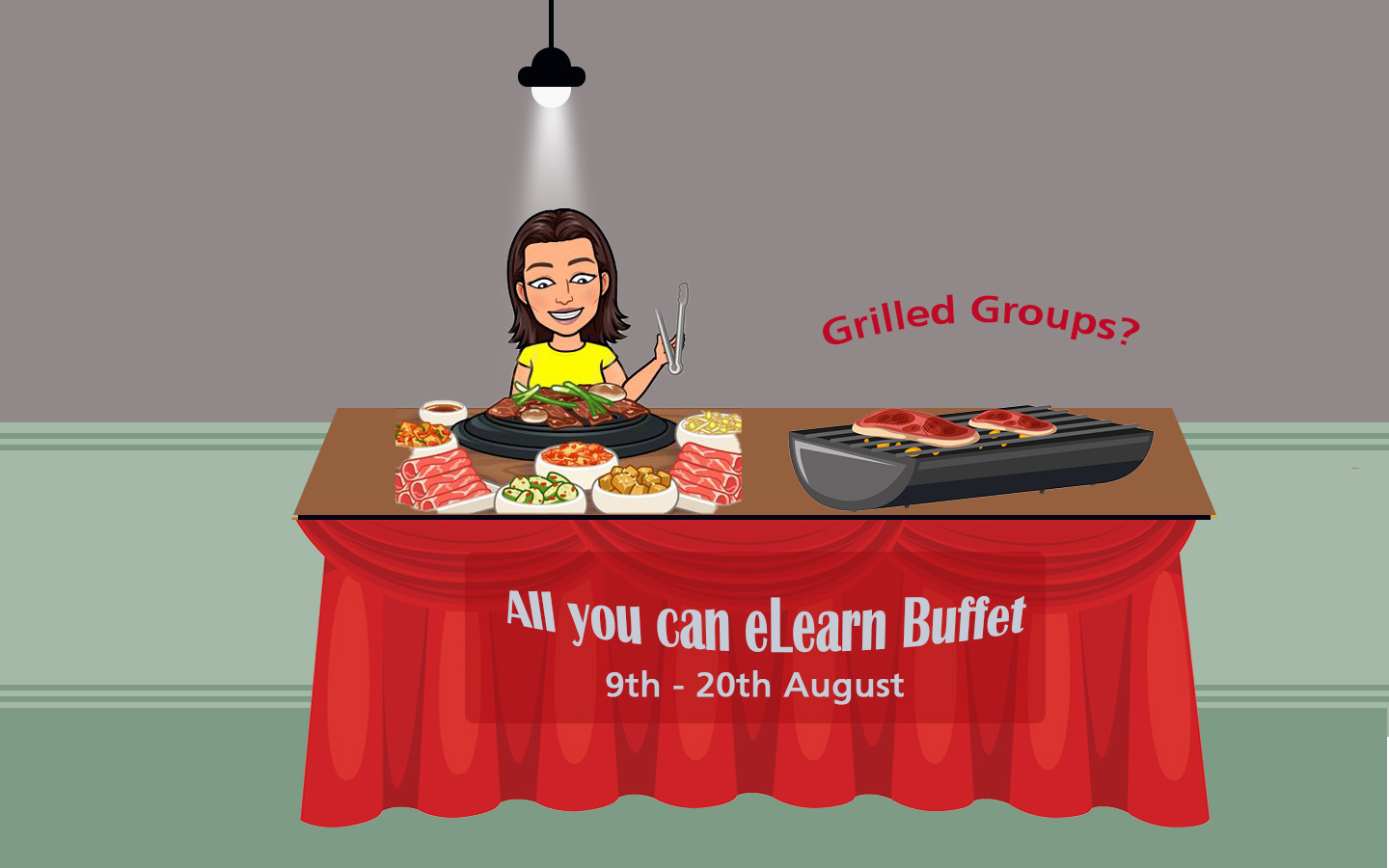 GRILLED GROUPS
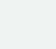 Zoom Chat – Attendance
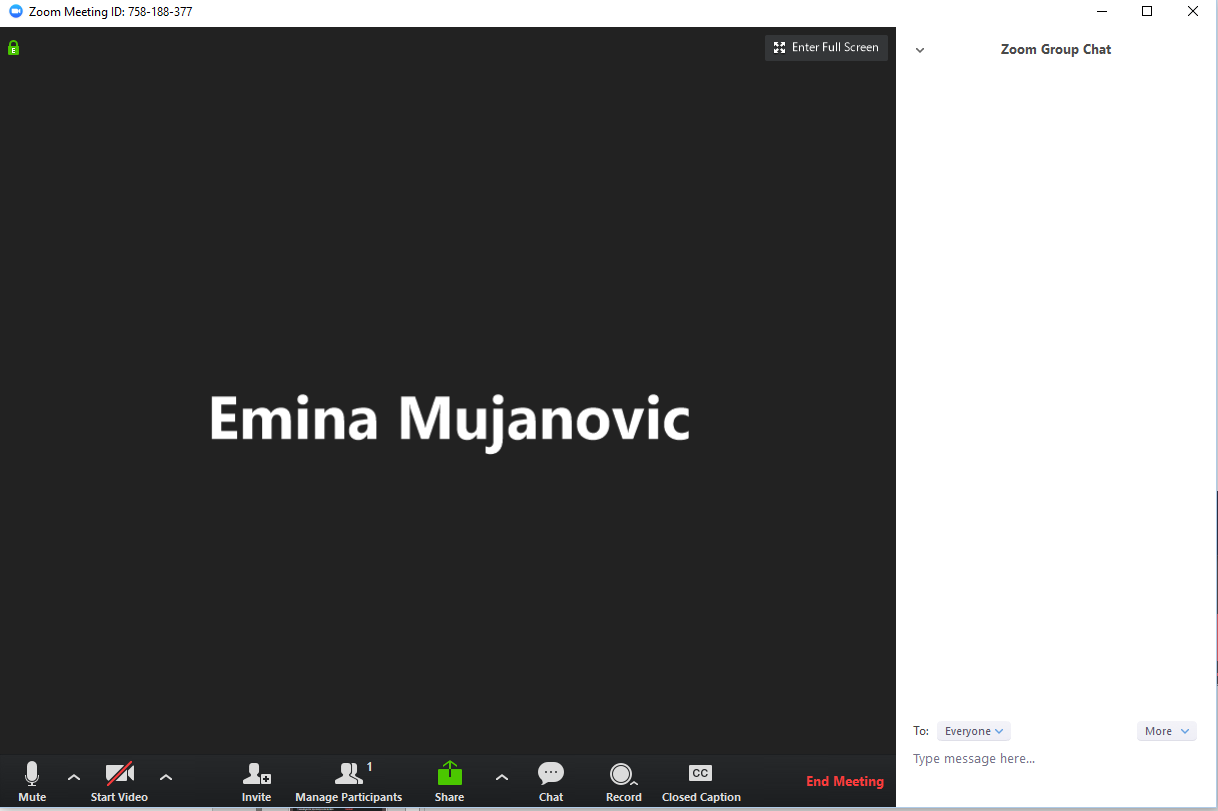 Before we begin, can everyone please type into the Zoom chat: 

Your Full name
Your School
Your Email Address
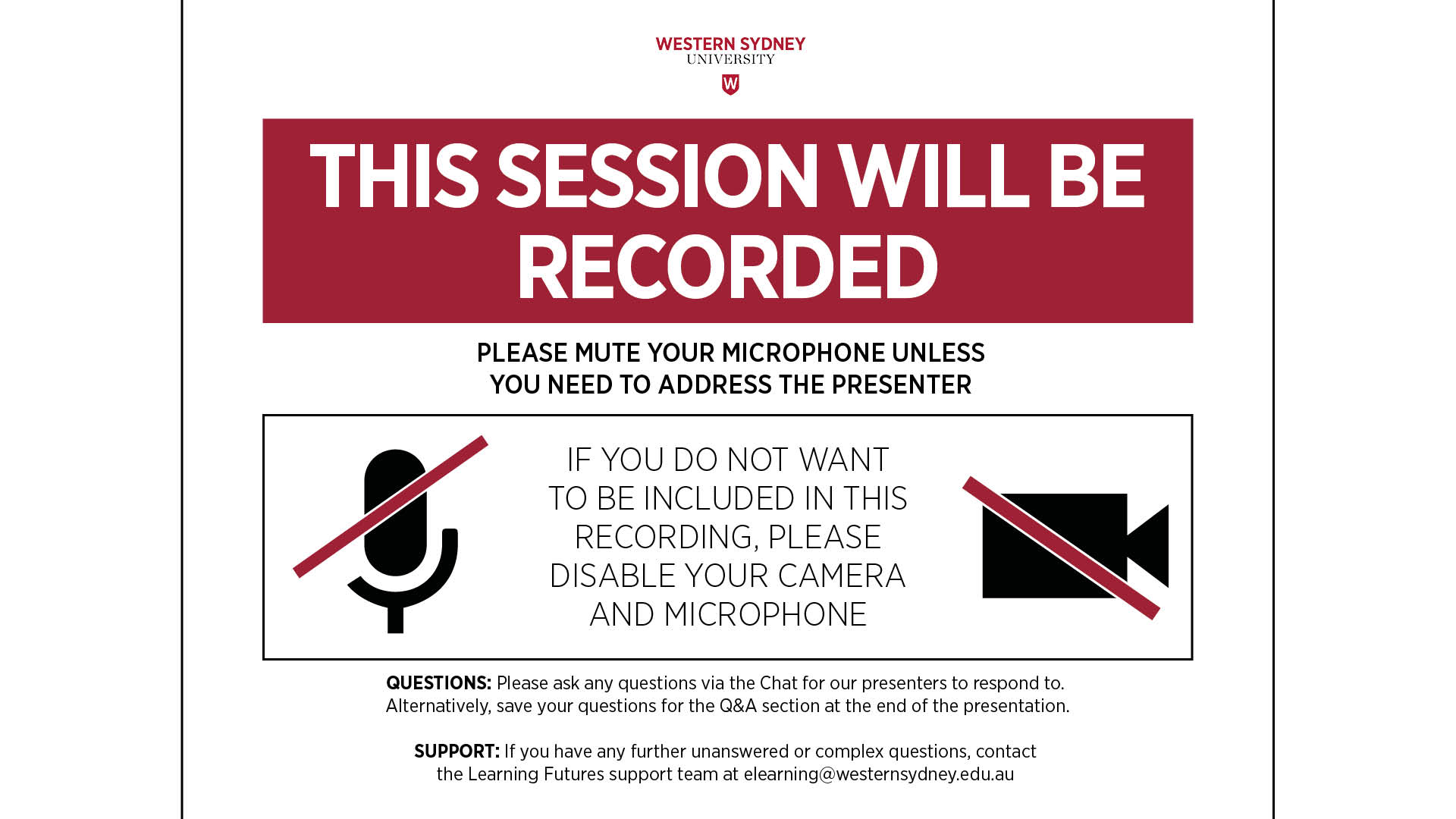 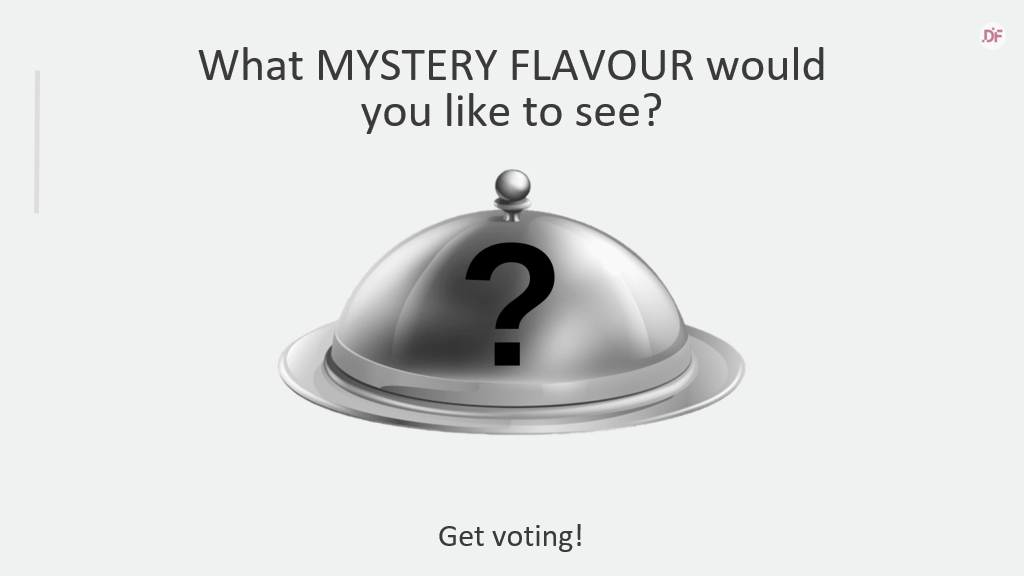 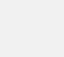 [Speaker Notes: What MYSTERY FLAVOUR would you like to see us run a training session on?​
​
Grade Centre  ​
Panopto Capture  ​
Video Assignments  ​
Discussion Boards, Blogs & Journals  ​
Zoom & Blackboard Collaborate]
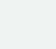 5
Session Outline
Import Allocate+ Groups​
Create Smart Views​
Add Groups to Favourites
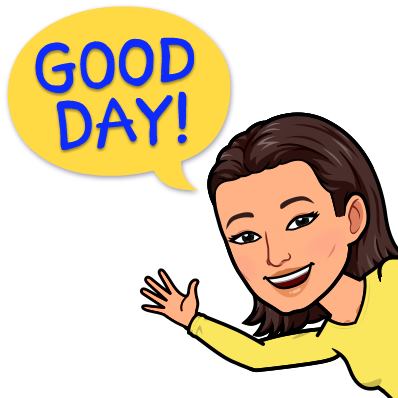 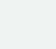 6
Learning Outcomes
Student data from Allocate+​

Convert it to vUWS readable format

Upload data to vUWS​

Create smart views and favourites
Live Demo
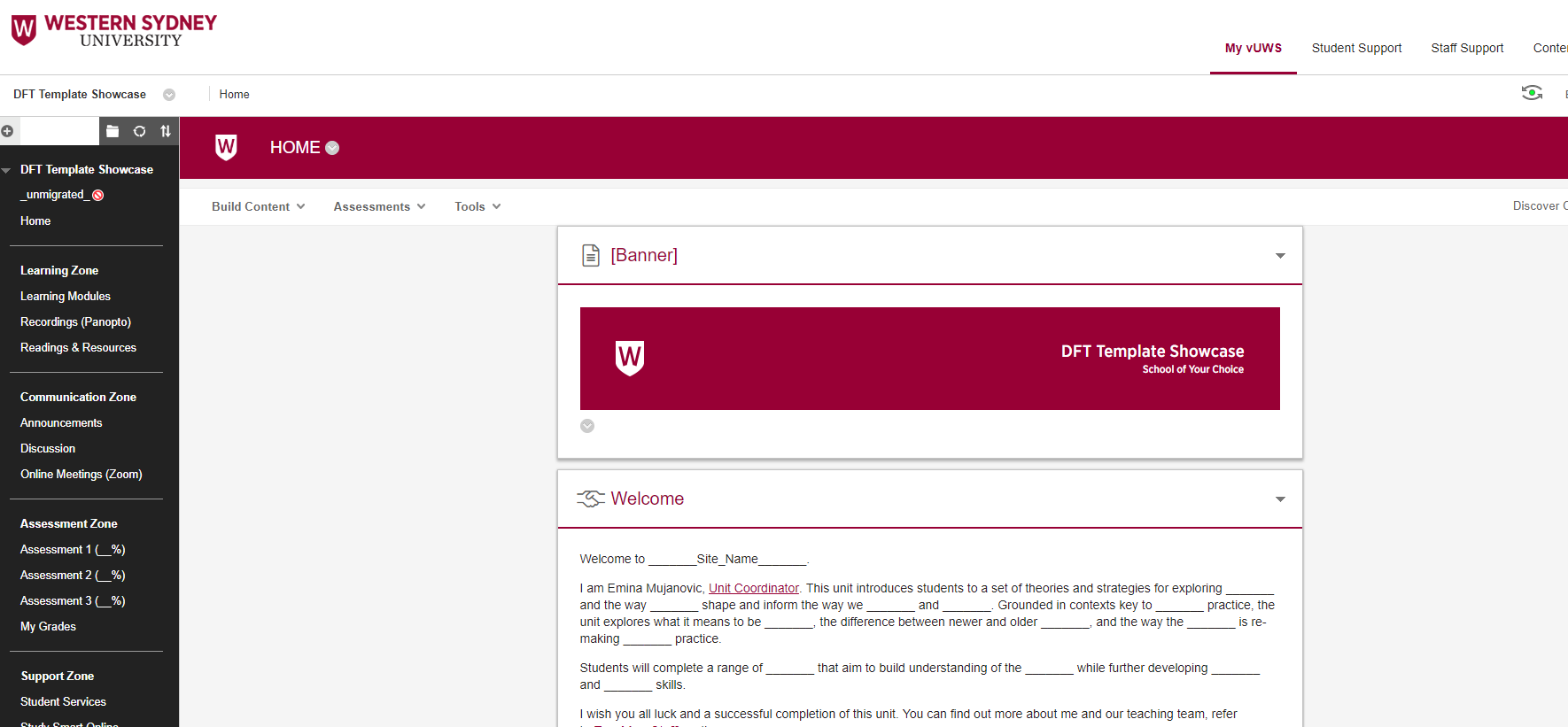 Support and Resources
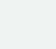 eLearning Support One to One (101)
Would you like to learn more about vUWS Blackboard tools and functionalities to enhance teaching and learning experience?

Learning Futures team is now able to offer personalised one-on-one eLearning support session via a zoom appointment. If you have any vUWS related queries, a member of our eLearning support team will support you through a tailored session specific to your needs.

Book a session today using our online form https://forms.gle/23UoDvsvSoybqHgZ6
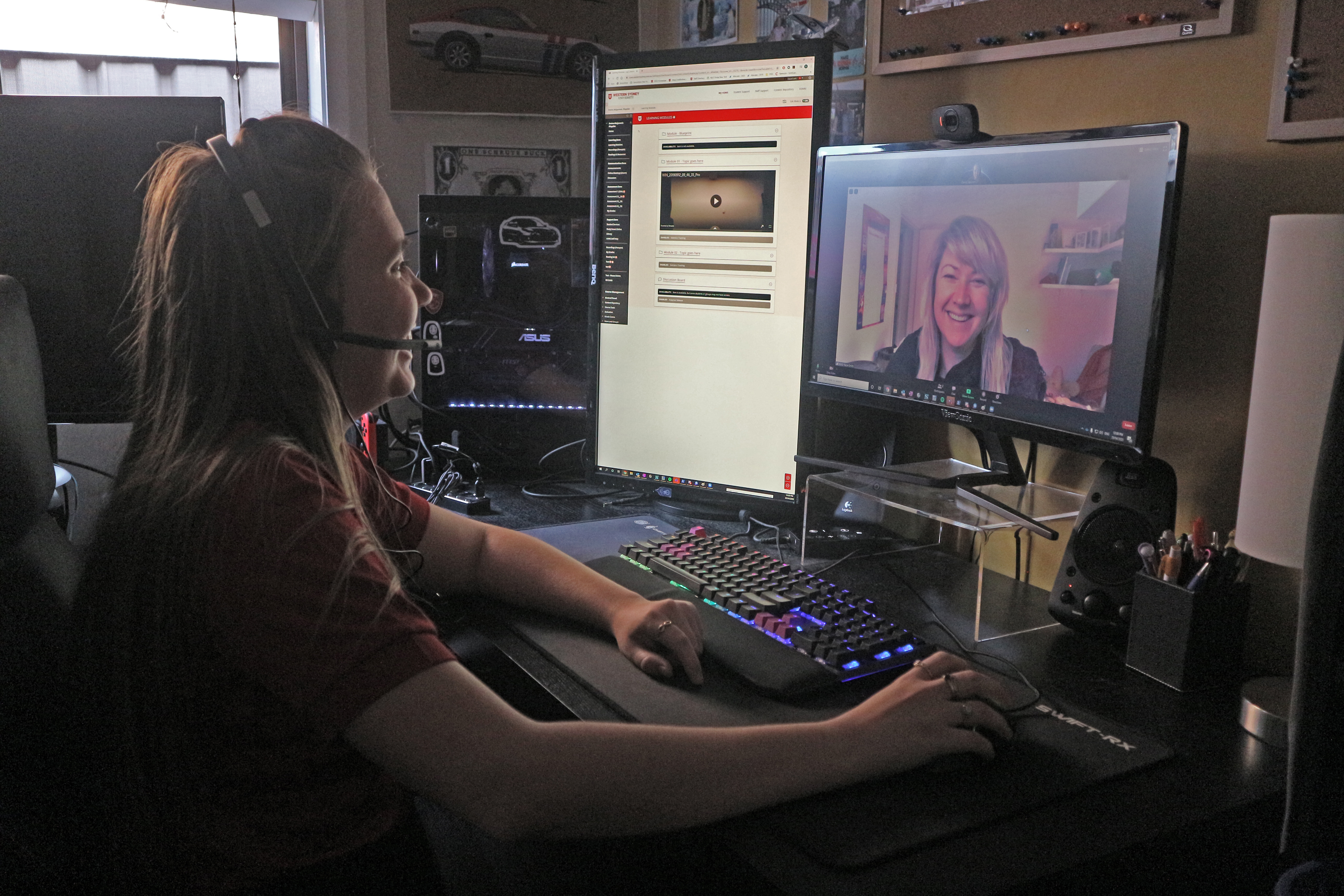 [Speaker Notes: Would you like to learn more about vUWS Blackboard tools and functionalities to enhance teaching and learning experience?

Learning Futures team is now able to offer personalised one-on-one eLearning support session via a zoom appointment. If you have any vUWS related queries, a member of our eLearning support team will support you through a tailored session specific to your needs.

Links for Chat: 

One on one Consultation link:
https://forms.gle/23UoDvsvSoybqHgZ6]
Featured Resources
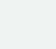 Online Engagement and Teaching Hub
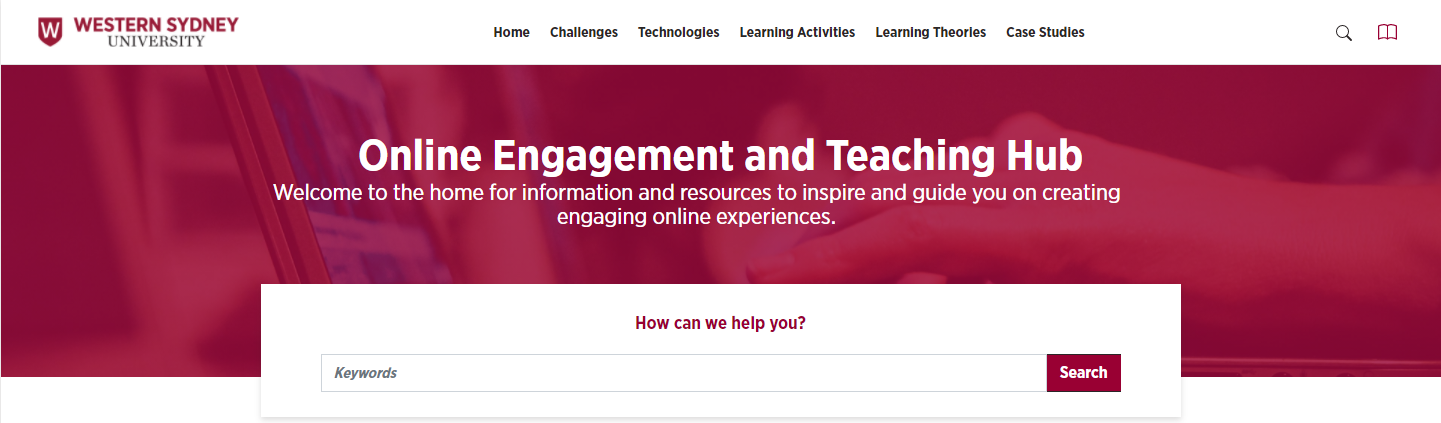 vUWS Support Page
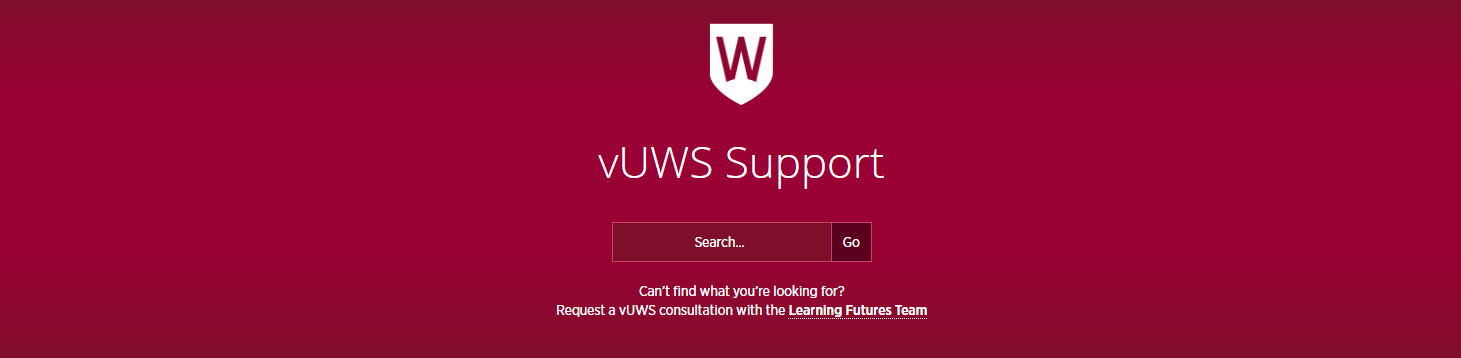 [Speaker Notes: Online Engagement and Teaching Hub: https://lf.westernsydney.edu.au/engage/

vUWS Support: https://lf.westernsydney.edu.au/support/#creating-other-resources]
Additional Resources
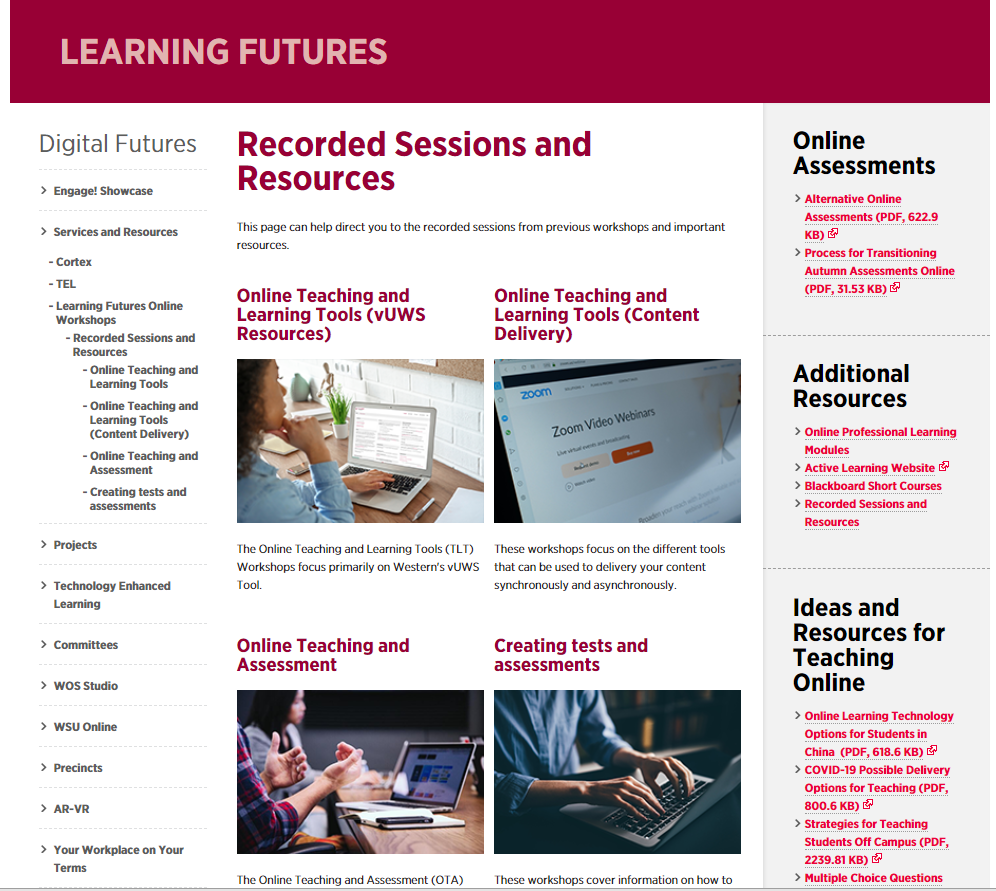 Training
Upcoming Sessions 
Recorded Sessions 
All You Can e-Learn page – Where you will find the PowerPoint slides

  Support 
Contact eLearning@westernsydney.edu.au
[Speaker Notes: ​
Links for Chat: ​
​
Upcoming Sessions : https://www.westernsydney.edu.au/learning_futures/home/teaching_support/professional_learning/LF_Workshop_Schedule​
Recorded Sessions: https://www.westernsydney.edu.au/learning_futures/home/teaching_support/professional_learning/recorded_sessions_and_resources​
​]
Feedback
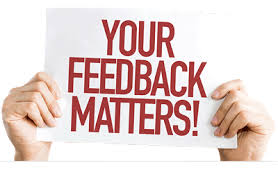 Tell us what you think!
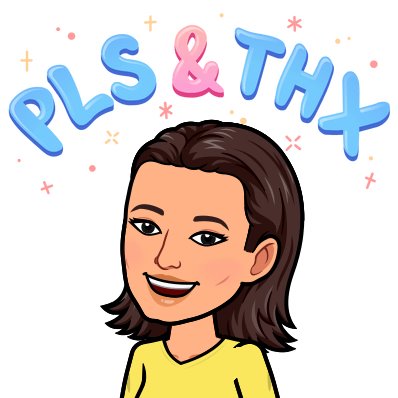 Quick feedback form : 

The URL in the chat. It should only take 2-3min (we promise!)
We actually use your feedback to fine-tune, create and schedule future workshops
[Speaker Notes: One on one Consultation link:​
https://forms.gle/23UoDvsvSoybqHgZ6​
​
Support Email:​
elearning@westernsydney.edu.au ​
​
Upcoming Sessions : https://www.westernsydney.edu.au/learning_futures/home/teaching_support/professional_learning/LF_Workshop_Schedule ​
​
Recorded Sessions: https://www.westernsydney.edu.au/learning_futures/home/teaching_support/professional_learning/recorded_sessions_and_resources​
​
Feedback Form URL: https://forms.gle/dnENjibjpDRS5Q8E9]